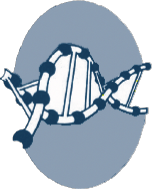 BREAKTHROUGHS IN GASTROINTESTINAL CANCER TREATMENT
Immunotherapy and new perspectives
Dr Fabio Gelsomino
AGENDA
From molecular subtypes to stromal classification
Immunotherapy in MSI-H CRCs
Strategies to convert an immune ignorant tumor into an inflamed one
Molecular-driven therapeutic hypotesis
AGENDA
From molecular subtypes to stromal classification
Immunotherapy in MSI-H CRCs
Strategies to convert an immune ignorant tumor into an inflamed one
Molecular-driven therapeutic hypotesis
The Consensus Molecular Subtypes of Colorectal Cancer
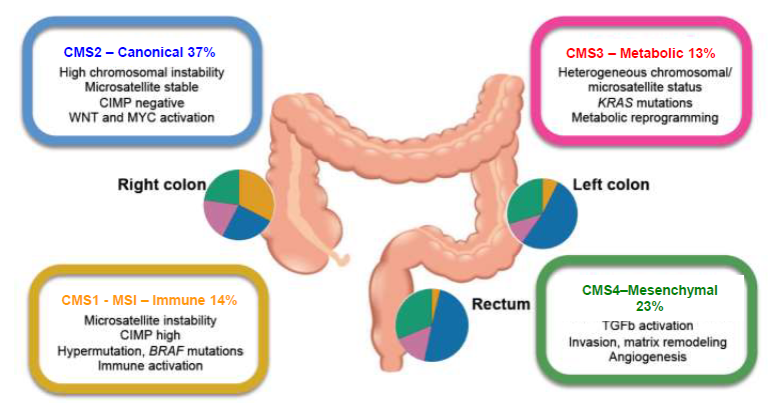 Guinney J et al, 2015
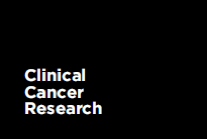 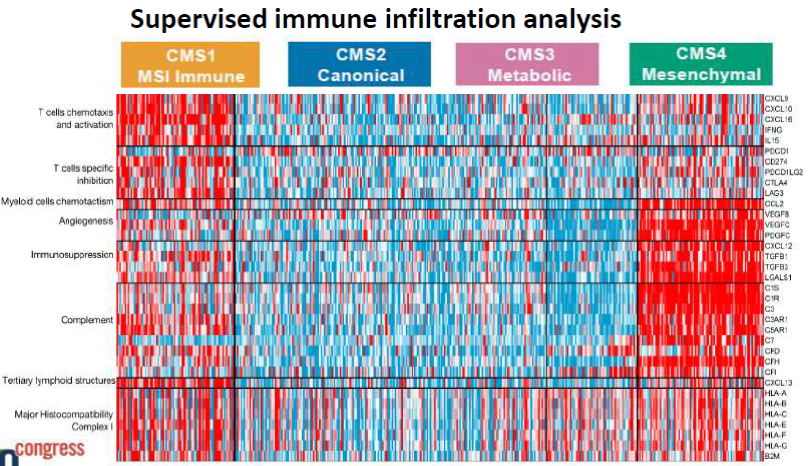 Immune and Stromal Classification of Colorectal Cancer is associated with Molecular Subtypes and Relevant for Precision Immunotherapy
Becht E et al, 2016
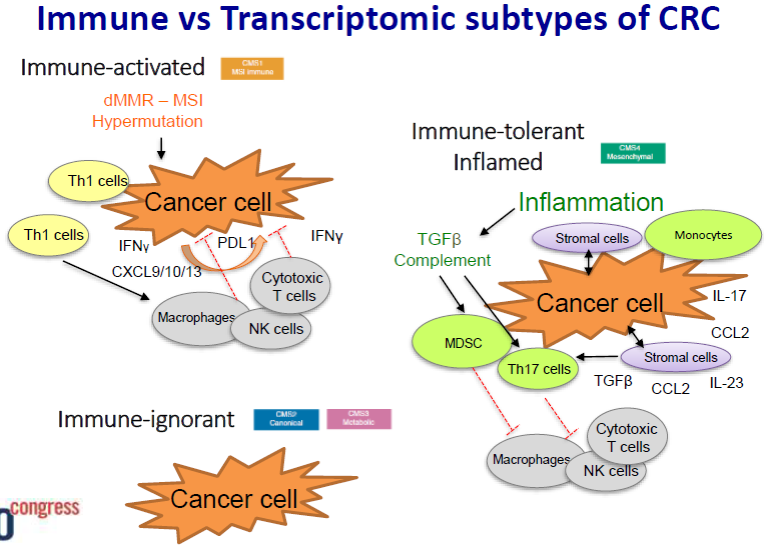 Immune vs Transcriptomic subtypes of CRC
AGENDA
From molecular subtypes to stromal classification
Immunotherapy in MSI-H CRCs
Strategies to convert an immune ignorant tumor into an inflamed one
Molecular-driven therapeutic hypotesis
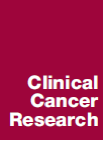 Therapeutic Targeting of the DNA Mismatch Repair Pathway
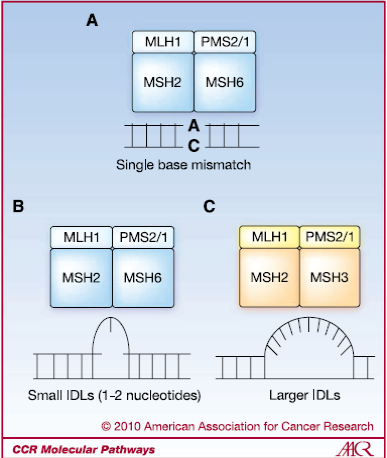 Martin SA et al, 2010
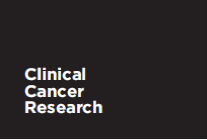 Microsatellite Instability as a Biomarker for PD-1 Blockade
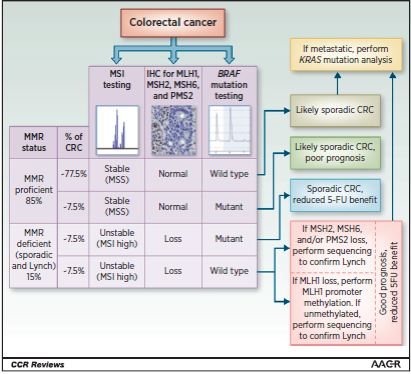 Dudley JC et al, 2016
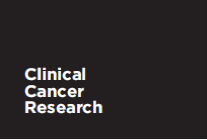 Microsatellite Instability as a Biomarker for PD-1 Blockade
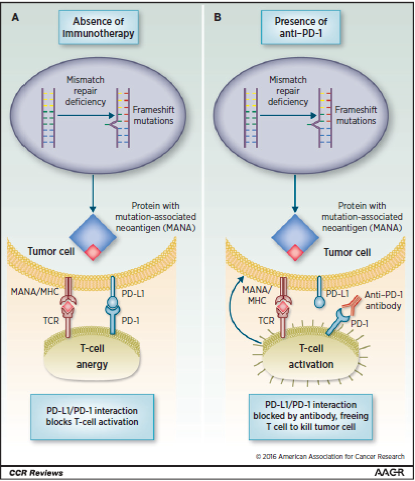 Dudley JC et al, 2016
Polymerase proofreading domain mutations: new opportunities for immunotherapy in hypermutatad colorectal cancer beyond MMR deficiency
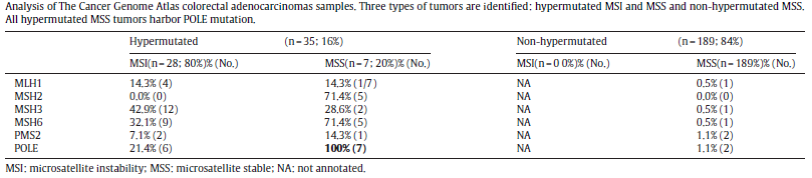 POLE mut 0,5-2% of mCRC
Somatic > germline
Younger, male, right-sided, earlier-stage and better prognosis in early-stage
Mutations in exonuclease domain of POLE associated with high mutation rate, multiple tumoral neo-epitopes and T-Lymphocytes infiltration   STRONG RATIONALE OR IMMUNOTHERAPY
Bourdais R et al, 2017
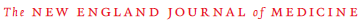 PD-1 Blockade in Tumors with Mismatch-Repair Deficiency
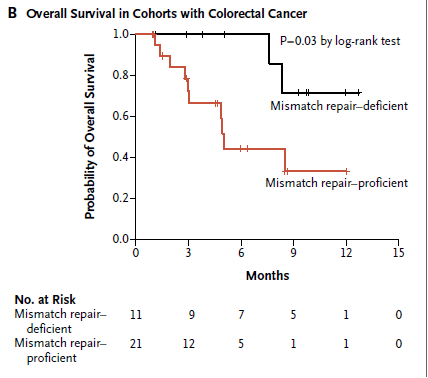 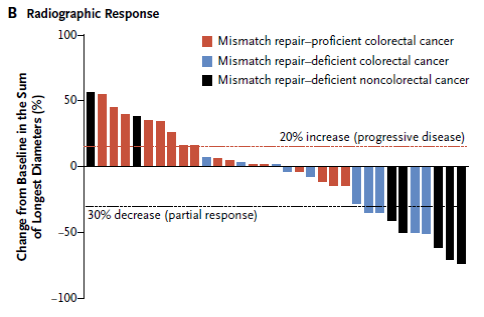 Le DT et al, 2015
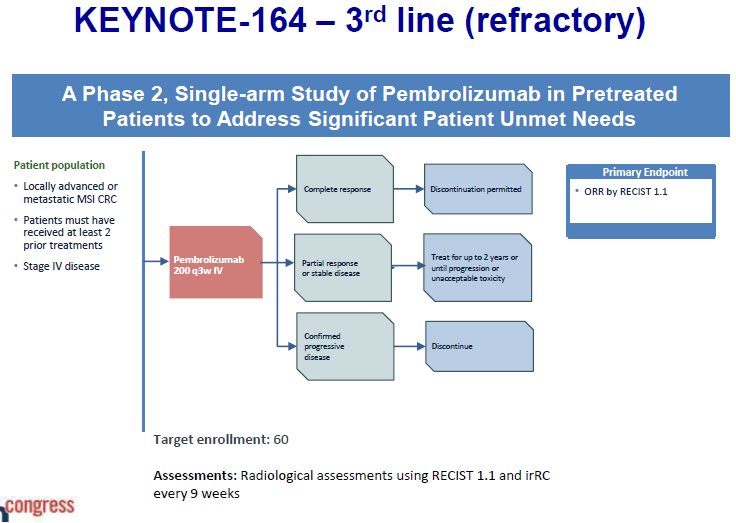 KEYNOTE-164-3rd line (refractory)
A phase 2, Single-arm Study of Pembrolizumab in Pretreated patients to Address Significant Patient Unmet Needs
KEYNOTE-177-1st line
A phase 3 Study of Pembrolizumab Monotherapy vs Standard Chemotherapy in 1L MSI CRC
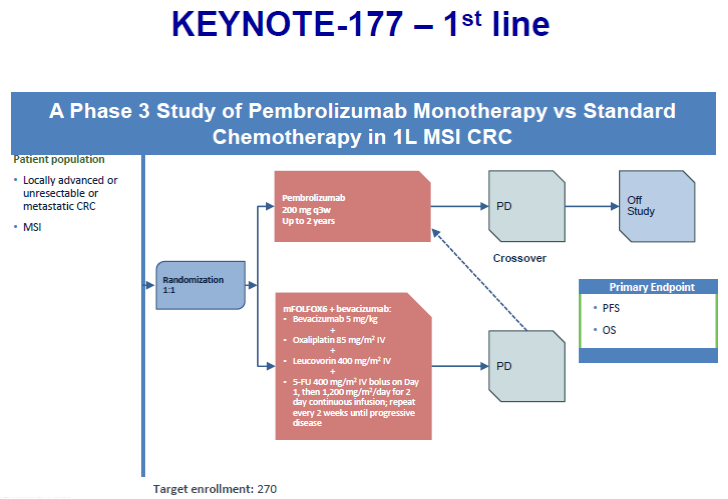 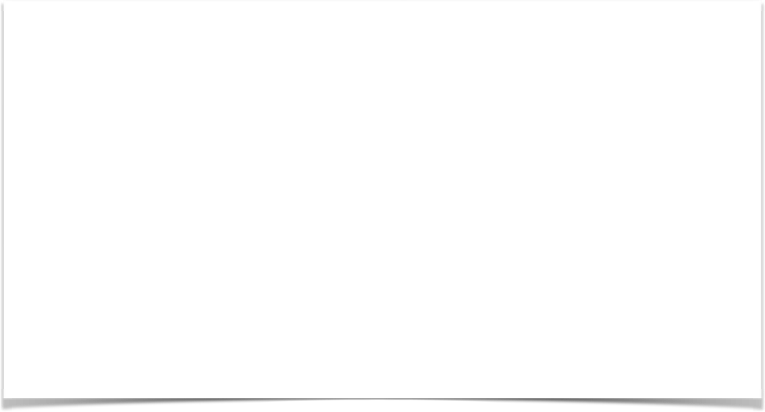 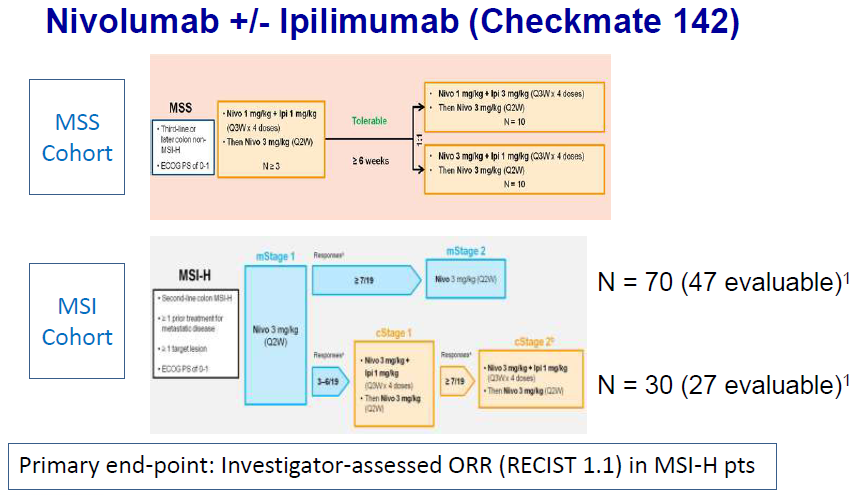 Nivolumab +/- Ipilimumab (Checkmate 142)
Overman MJ et al, 2016; Overman MJ et al, 2017
Nivolumab +/- Ipilimumab (Checkmate 142)
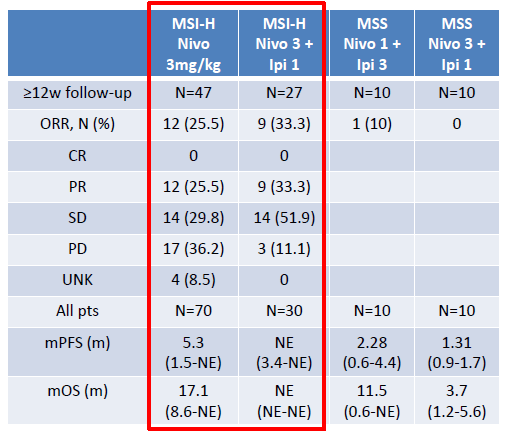 Overman MJ et al, 2016
Nivolumab +/- Ipilimumab (Checkmate 142)
Response in patients with MSI-H tumors
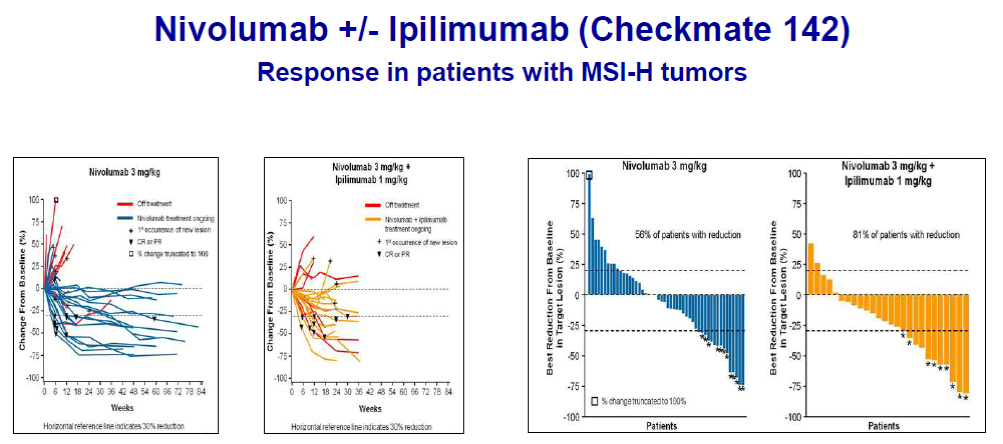 Overman MJ et al, 2016
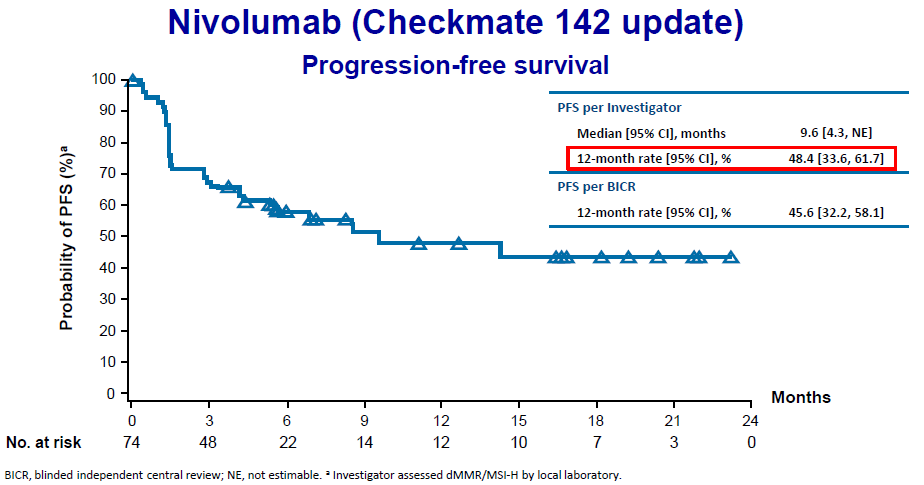 Nivolumab (Checkmate 142 update)
Progression- free survival
Overman MJ et al, 2017
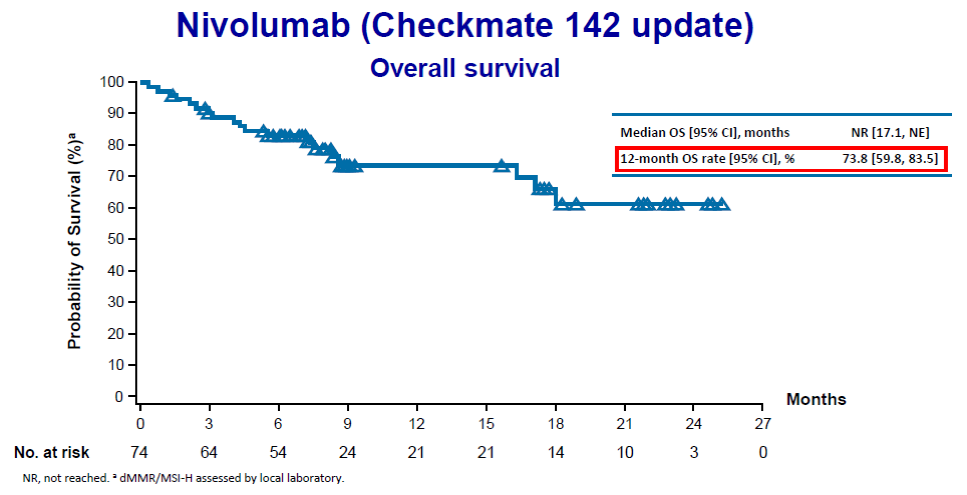 Nivolumab (Checkmate 142 update)
Overall survival
Overman MJ et al, 2017
Nivolumab +/- Ipilimumab (Checkmate 142)
Survival in patients with MSI-H tumors
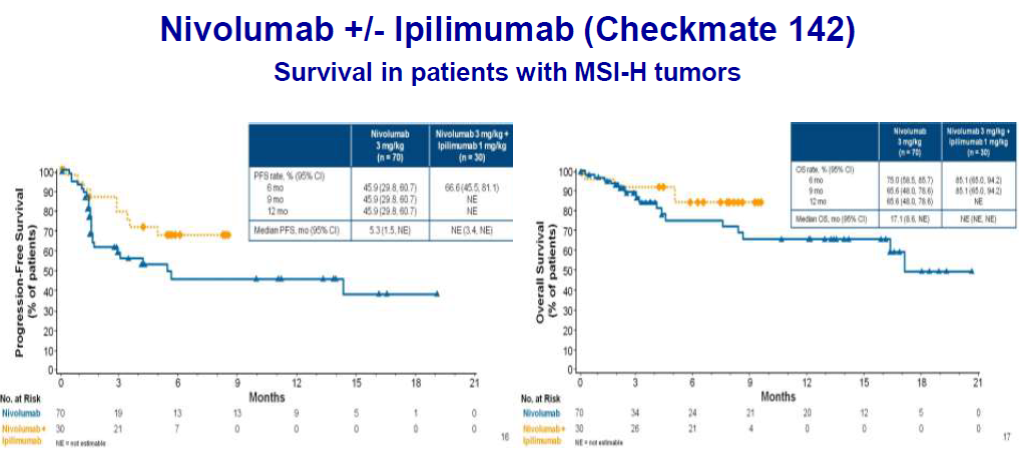 Overman MJ et al, 2016
Nivolumab +/- Ipilimumab (Checkmate 142)
Reduction in Target Lesions Regardless of BRAF Mut Status and Lynch Syndrome
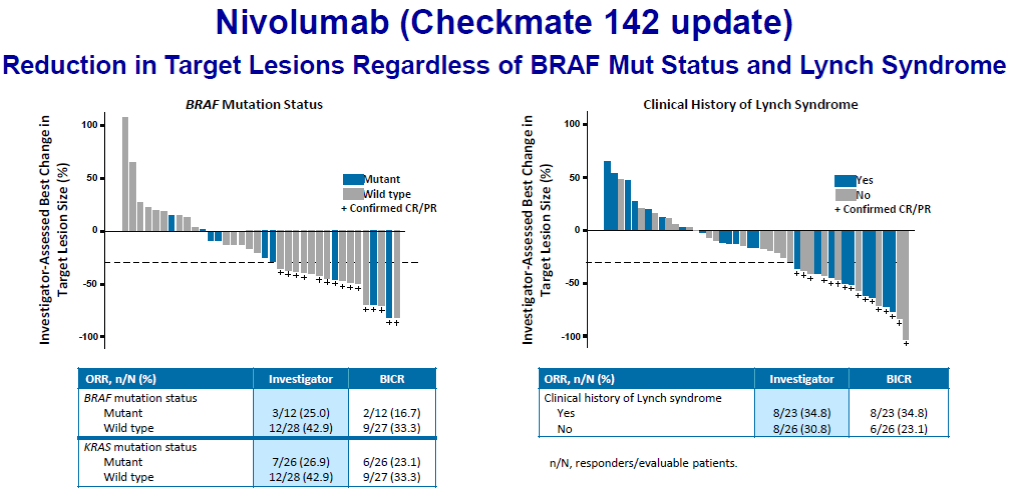 Overman MJ et al, 2017
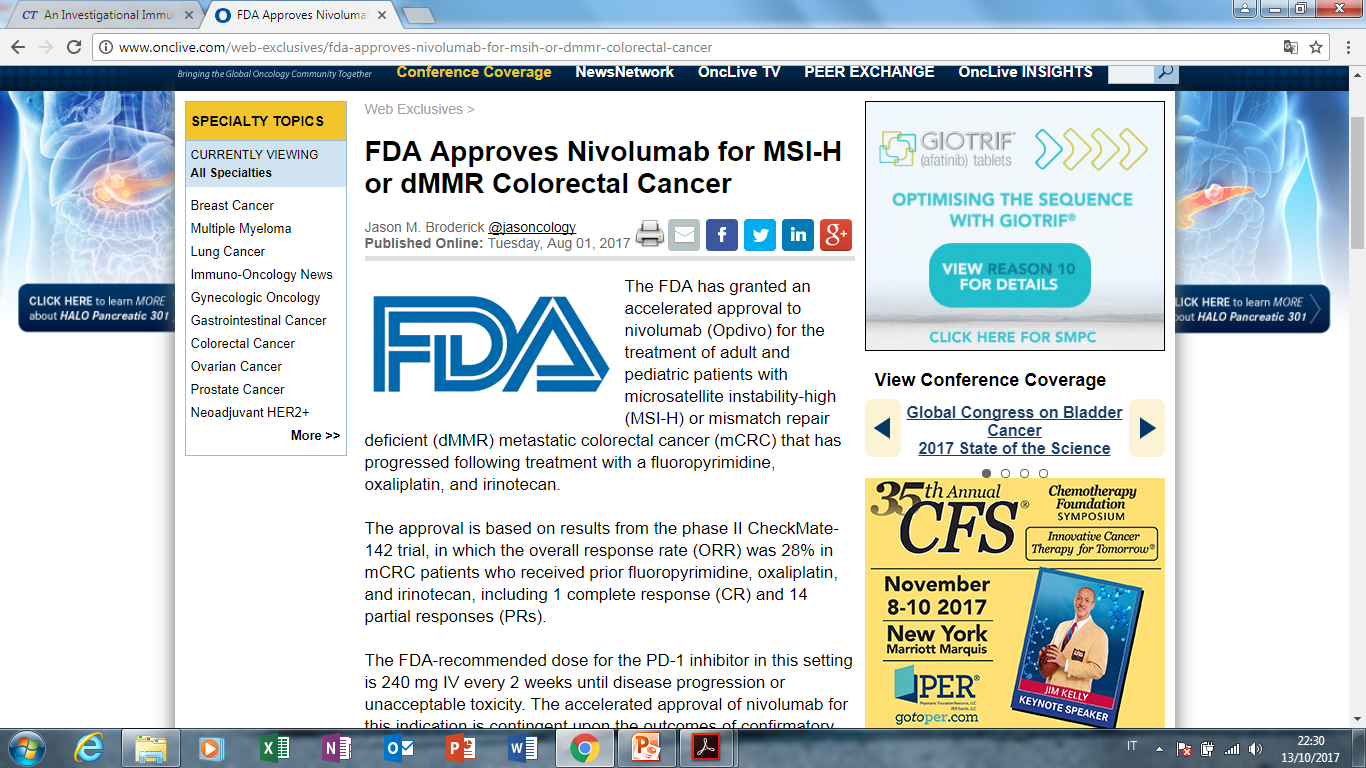 PD-L1 BLOCKADE IN THE ADJUVANT SETTING IN MSI CRC
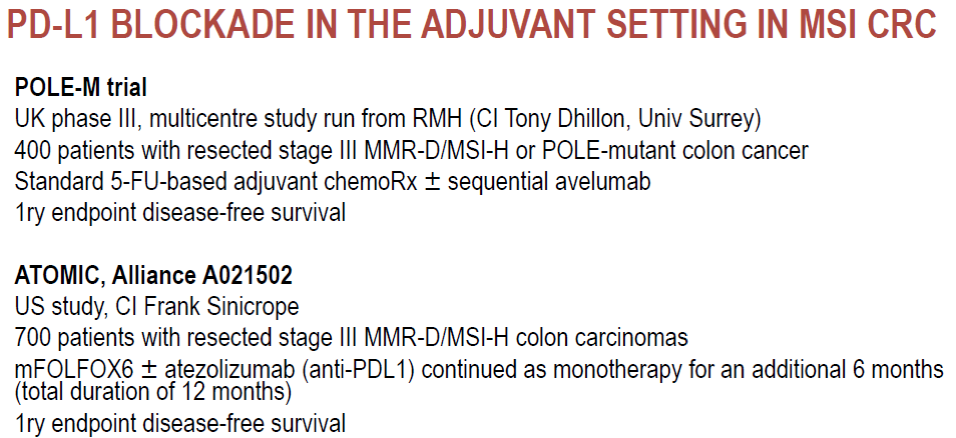 AGENDA
From molecular subtypes to stromal classification
Immunotherapy in MSI-H CRCs
Strategies to convert an immune ignorant tumor into an inflamed one
Molecular-driven therapeutic hypotesis
How can we best treat the other 95% of CRC tumors that are MSS: combination approaches
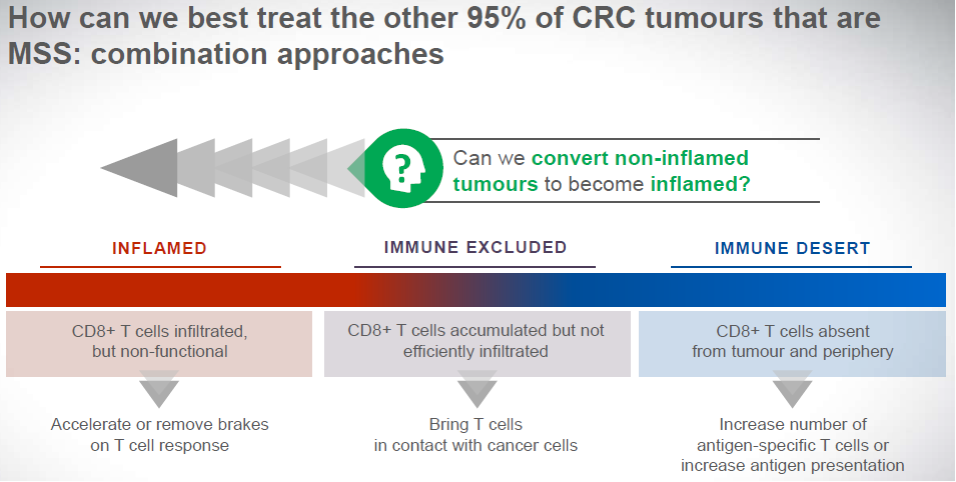 Kim and Chen, 2016
Hedge, 2016
MEK inhibition has a direct effect on t cells and the tumor microenvironment
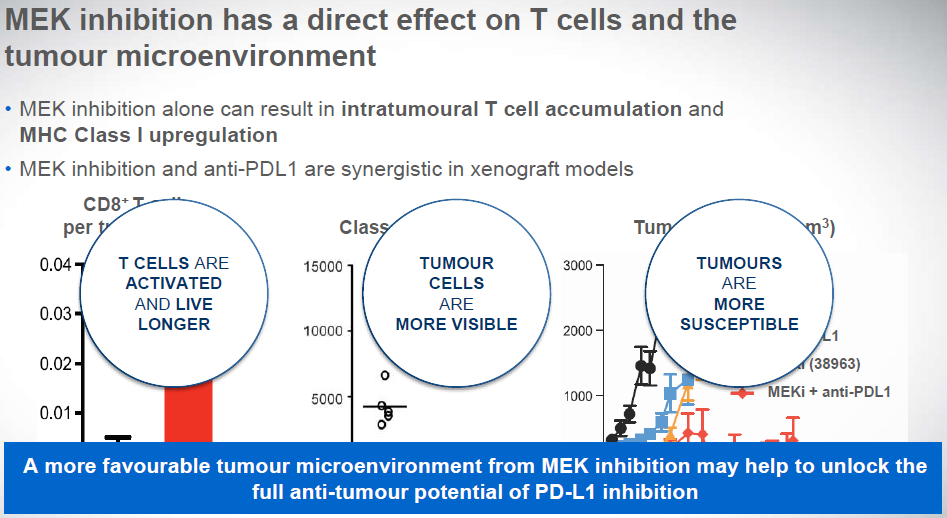 Ebert, 2016
Cobimetinib + Atezolizumab in MSS mCRC 
(phase Ib)
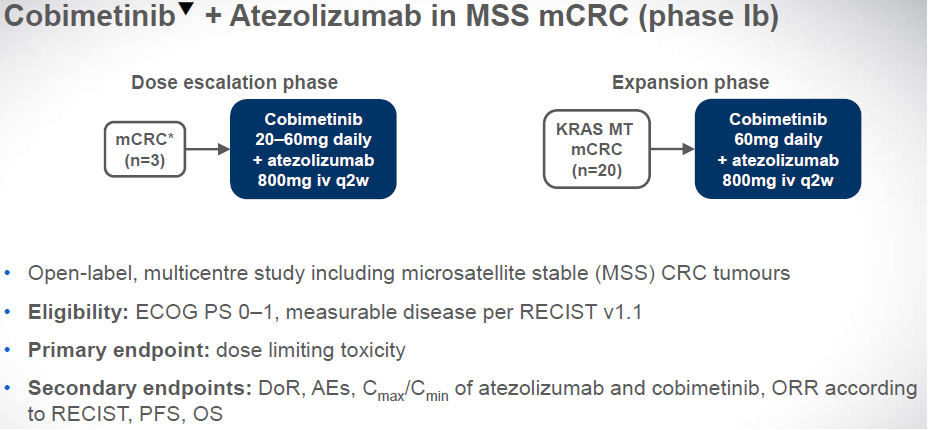 Bendell et al, 2016
Desai et al, 2016
Cobimetinib + Atezolizumab efficacy: change in tumor burden
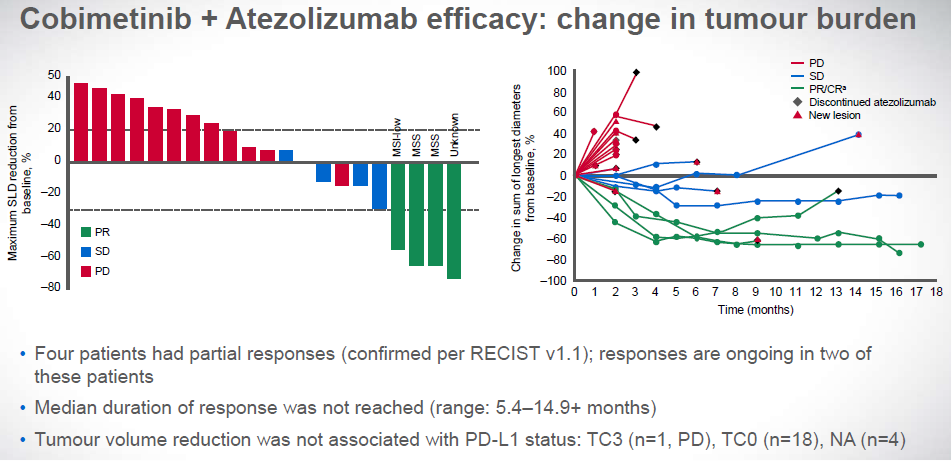 Bendell et al, 2016
Desai et al, 2016
Cobimetinib + Atezolizumab
COTEZO TRIAL
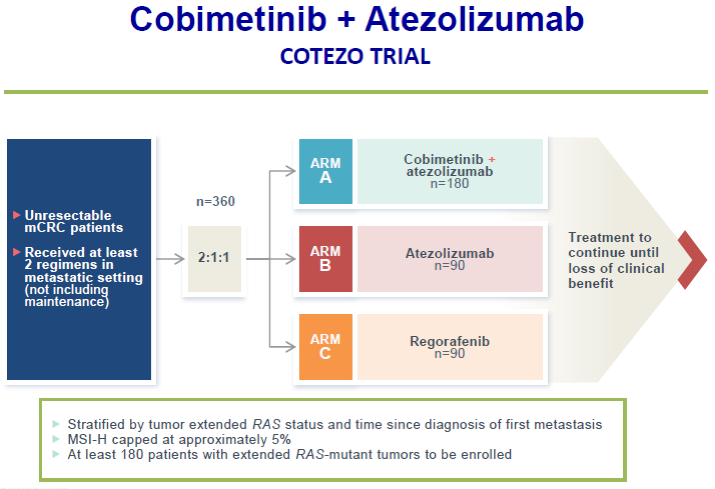 NCT02788279
Combined chemotherapy plus Bevacizumab may create a favorable microenvironment for immunotherapy
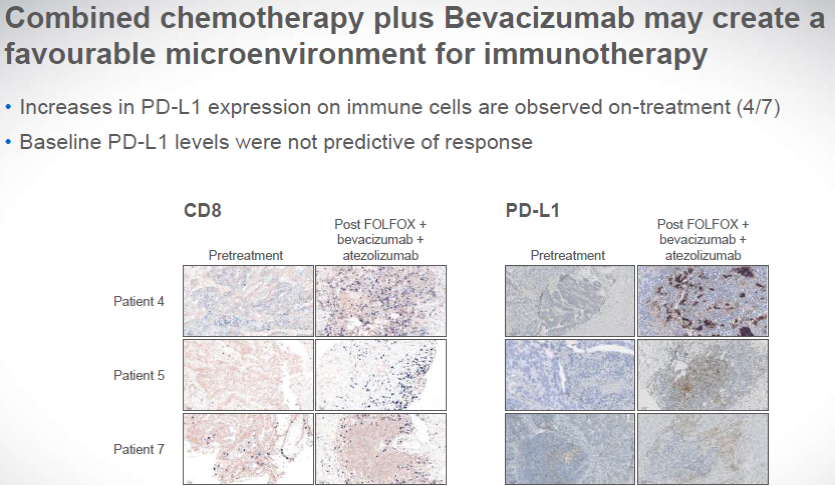 Wallin et al, 2016
Atezolizumab plus Bevacizumab and/or FOLFOX in mCRC: phase Ib
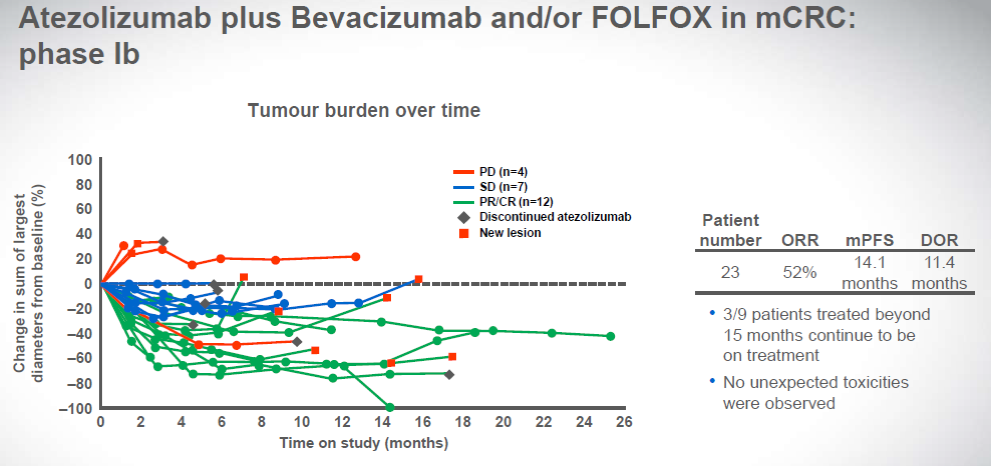 Wallin et al, 2016
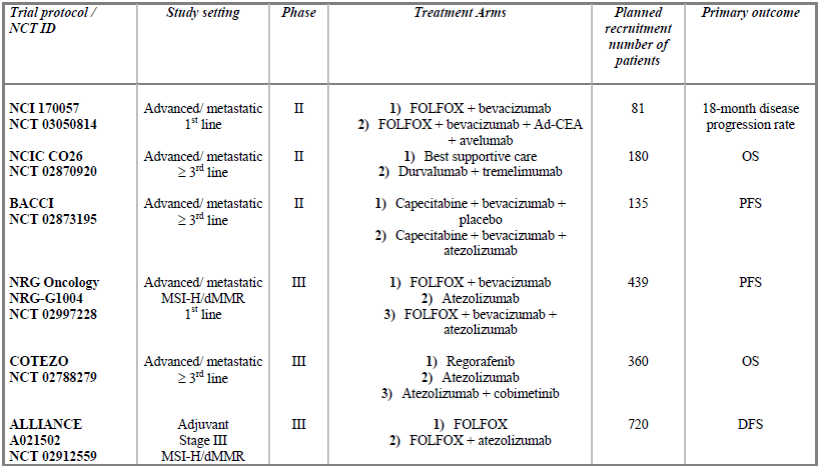 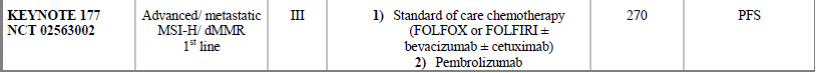 Chau I, 2017
Other agents with specific development in CRC
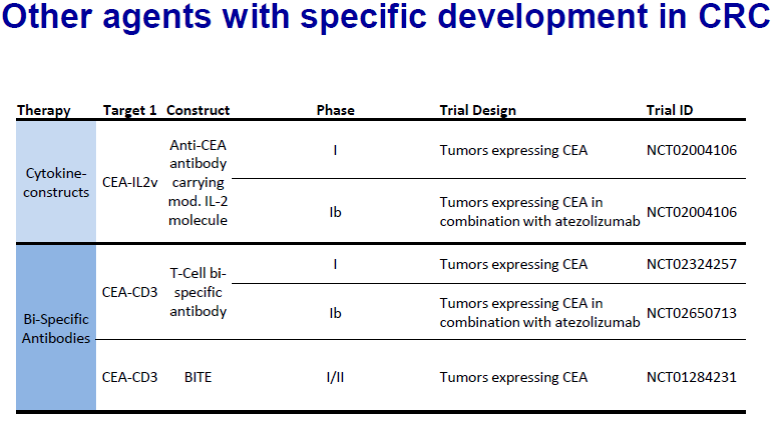 Clinicaltrials.gov
CEA-TCB is the first T-cell bispecific antibody with a novel 2-to-1 format, optimized for efficacy and safety
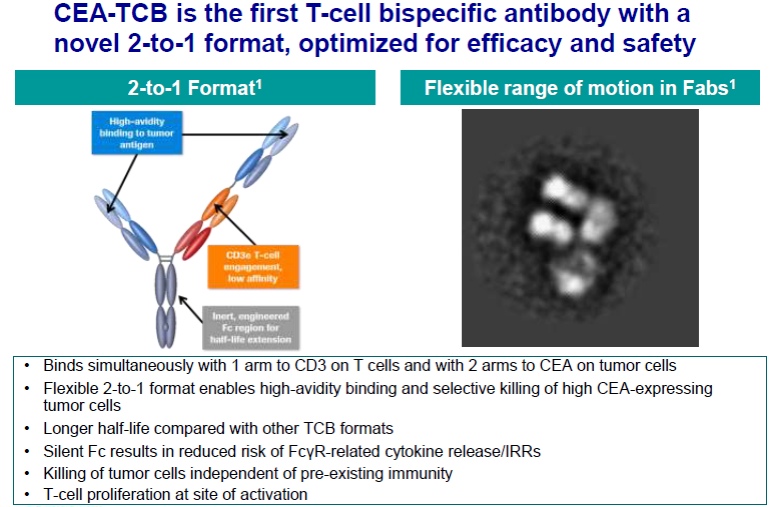 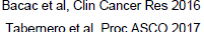 CEA-TCB at doses of >= 60mga demonstrated clinical activity in mCRC
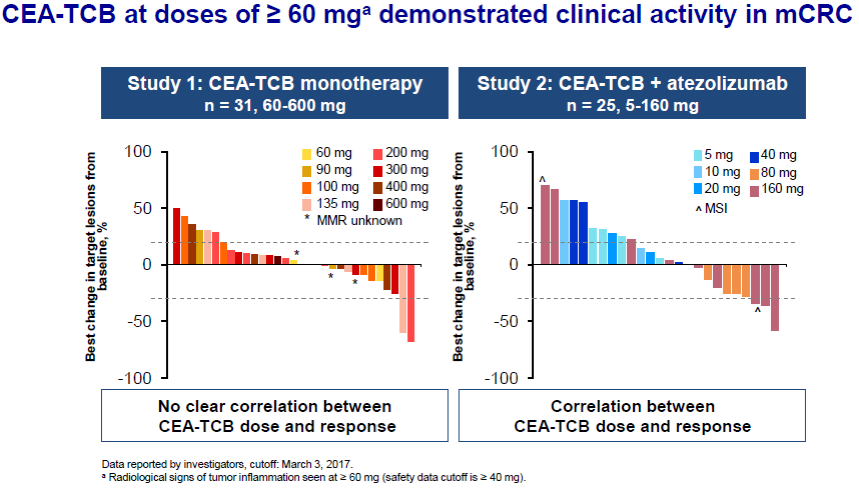 Argilès G, 2017
CEA-TCB + atezolizumab demonstrated promising clinical activity in mCRC
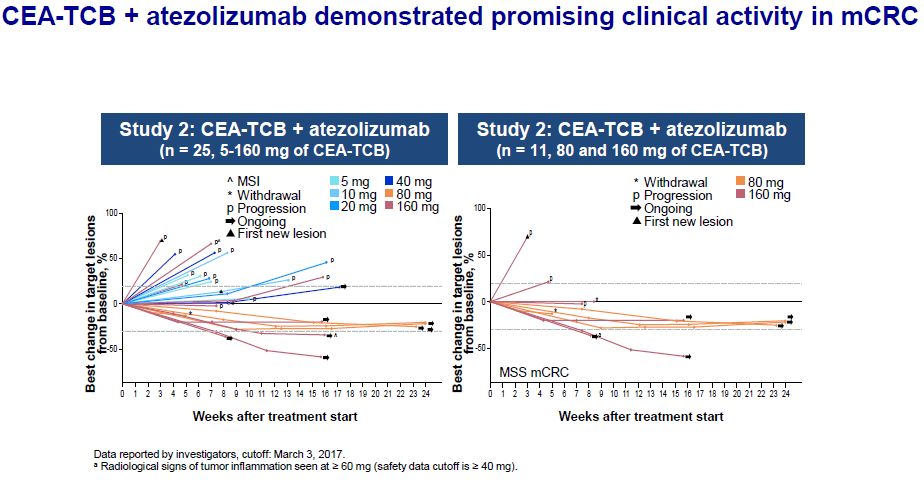 Argilès G, 2017
Examples of vaccines for immune-stimulation in CRC
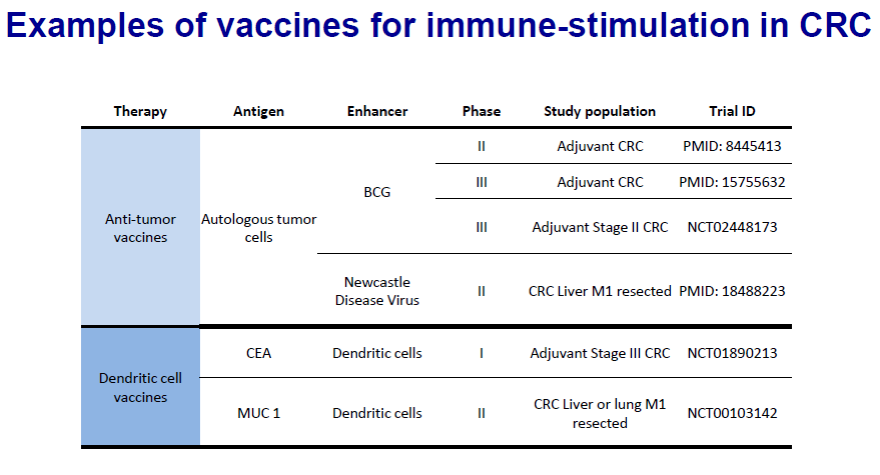 Clinicaltrials.gov
Examples of adoptive cell therapy for immune-stimulation in CRC
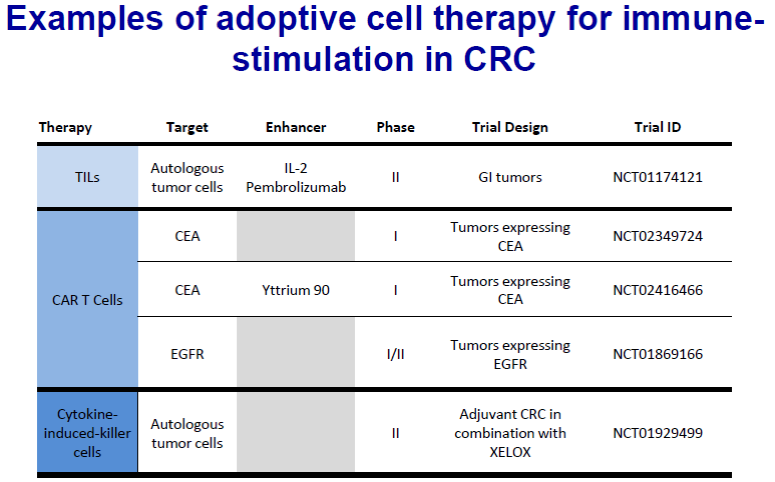 Clinicaltrials.gov
AGENDA
From molecular subtypes to stromal classification
Immunotherapy in MSI-H CRCs
Strategies to convert an immune ignorant tumor into an inflamed one
Molecular-driven therapeutic hypotesis
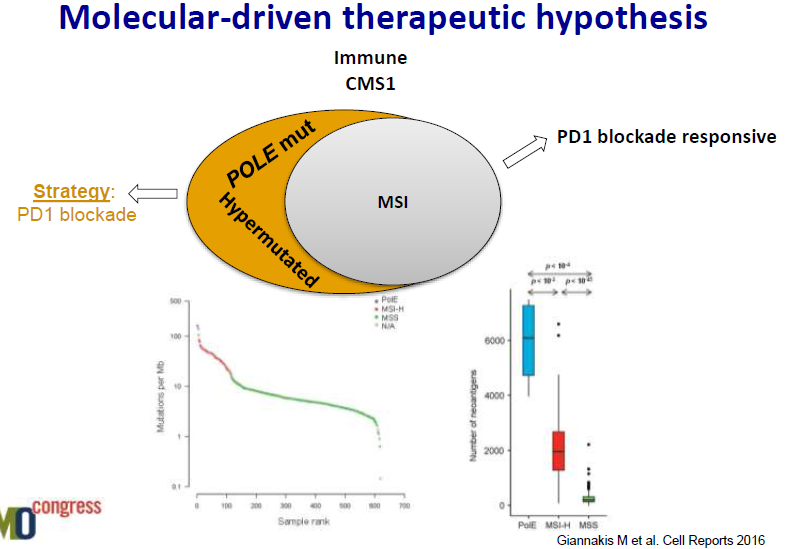 Molecular-driven therapeutics hypothesis
Giannakis M, 2016
Molecular-driven therapeutics hypothesis
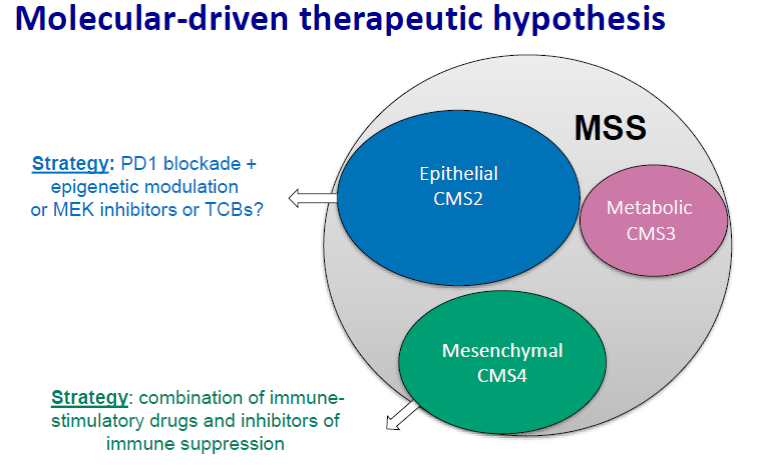 Thanks!!!
Dr. Fabio Gelsomino